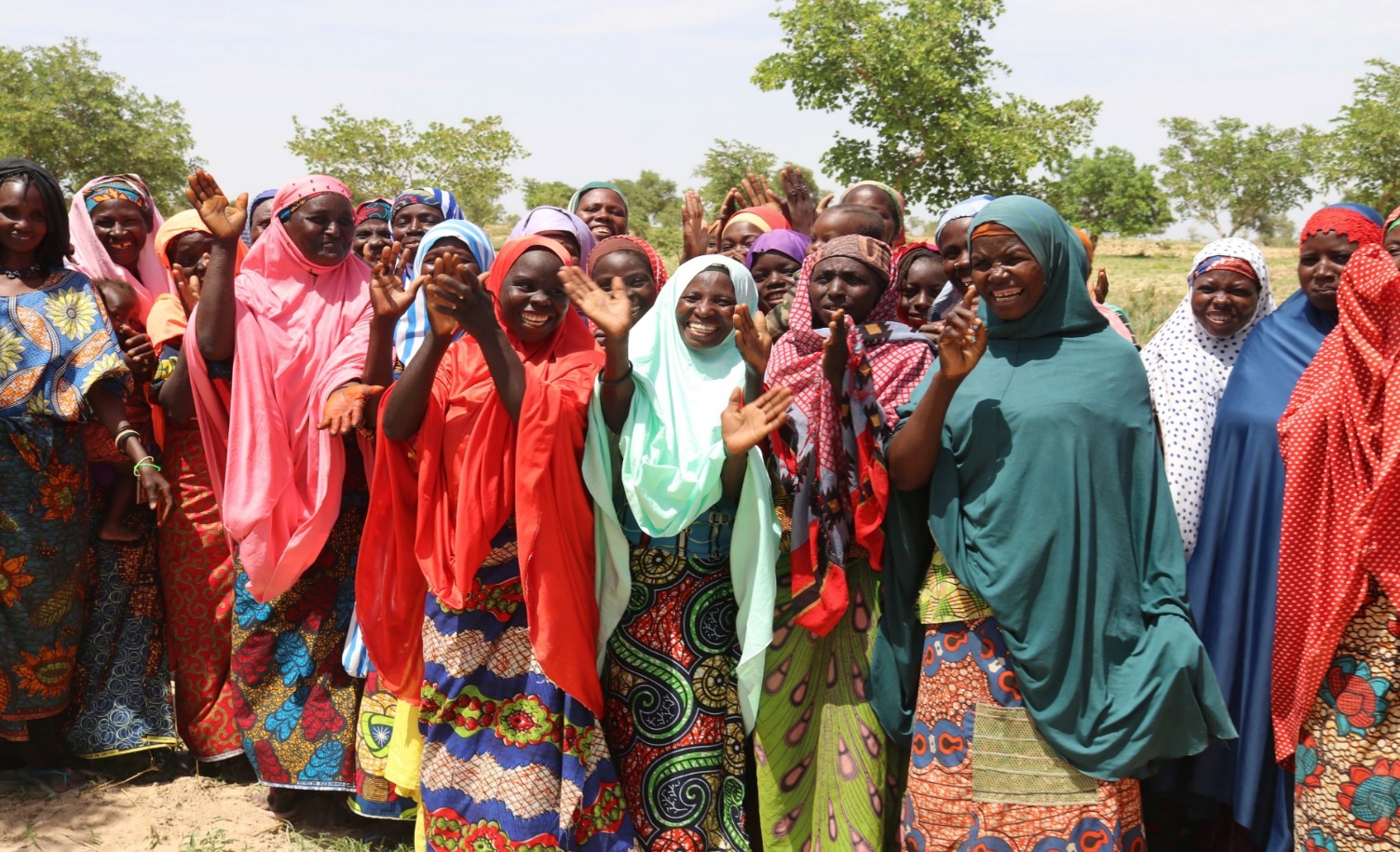 Rappel sur le processus de réalisation et des outils du bilan 2021-2025 de la PNSN
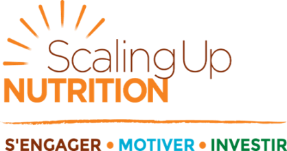 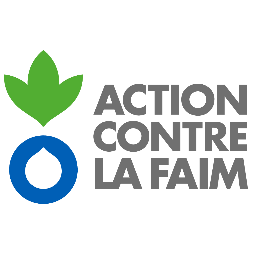 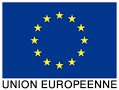 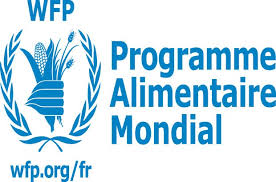 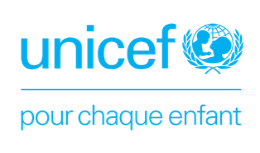 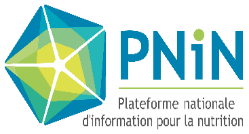 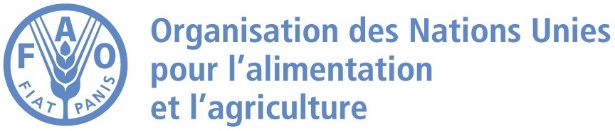 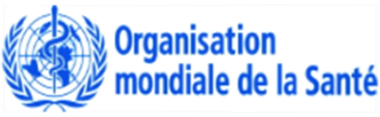 Etapes et activités du bilan
Les Nigériens Nourrissent les Nigériens
Réunion sur le bilan
Réunion sur le bilan
Le mercredi 12 avril 2023, s’est tenu une réunion du comité technique de suivi de la mise en œuvre de la Politique Nationale de sécurité nutritionnelle (CT-PNSN) dont l’ordre du jour a porté sur la réalisation du bilan à mis parcours du plan d’action 2021-2025 de la PNSN ;
Faire un bilan sur les grandes interventions ;
Il faut réviser les outils de collecte ;
Partage des outils aux points focaux nutrition des ministères et institutions ;
Faciliter la collecte des données au niveau des secteurs ;
Les Nigériens Nourrissent les Nigériens
Objectifs de la PNSN
Proposer un canevas pour la rédaction du bilan ;
Les acteurs qu’il faut impliqués sont essentiels PF nutrition, les DEP, les DS et les DRFM ;
Création d’un groupe whatsapp intégrant les points focaux pour un meilleur suivi et d’organisation ;
La mise en place d’une équipe pour facilité et faire le suivi de la collecte ;
Faire une réunion avant la retraite pour s’assure du niveau de remplissage de l’outils ;
Établir une lettre de transmission aux secteurs pour s’assurer de la réception ;
Actualiser et partagé les TDR et outil
Les Nigériens Nourrissent les Nigériens
Cadre de redevabilité de l’Engagement 1
Acteurs :  HC3N, PNIN
Les Nigériens Nourrissent les Nigériens
Cadre de redevabilité de l’Engagement 2
Acteurs : MSP/P/AS
Les Nigériens Nourrissent les Nigériens
Cadre de redevabilité de l’Engagement 3
Acteurs : MAGEL, MHA/E, MC/I/EJ
Les Nigériens Nourrissent les Nigériens
Cadre de redevabilité de l’Engagement 4
Acteurs : MHA/E
Les Nigériens Nourrissent les Nigériens
Cadre de redevabilité de l’Engagement 5
Acteurs : MAP/AS/P, DNPGCA, MAH/GC, MAGEL
Les Nigériens Nourrissent les Nigériens
Cadre de redevabilité de l’Engagement 6
Acteurs : MEN, MES/R/IT
Les Nigériens Nourrissent les Nigériens
Cadre de redevabilité de l’Engagement 7
Acteurs : MSP/AS/P, MAGEL
Les Nigériens Nourrissent les Nigériens
Cadre de redevabilité de l’Engagement 8
Acteurs : MC, HC3N, PNIN
Les Nigériens Nourrissent les Nigériens
Diversifions notre alimentation pour une bonne nutrition et santé
Racines et tubercules
Céréales
Légumes
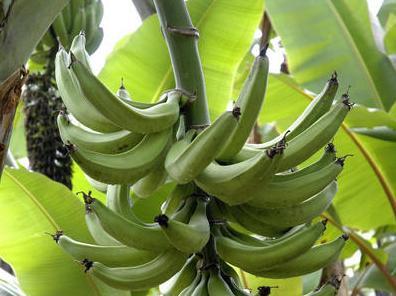 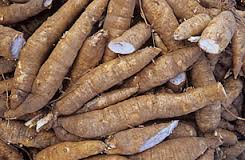 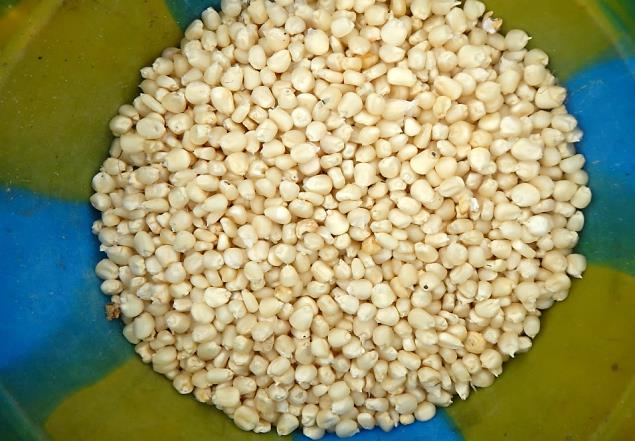 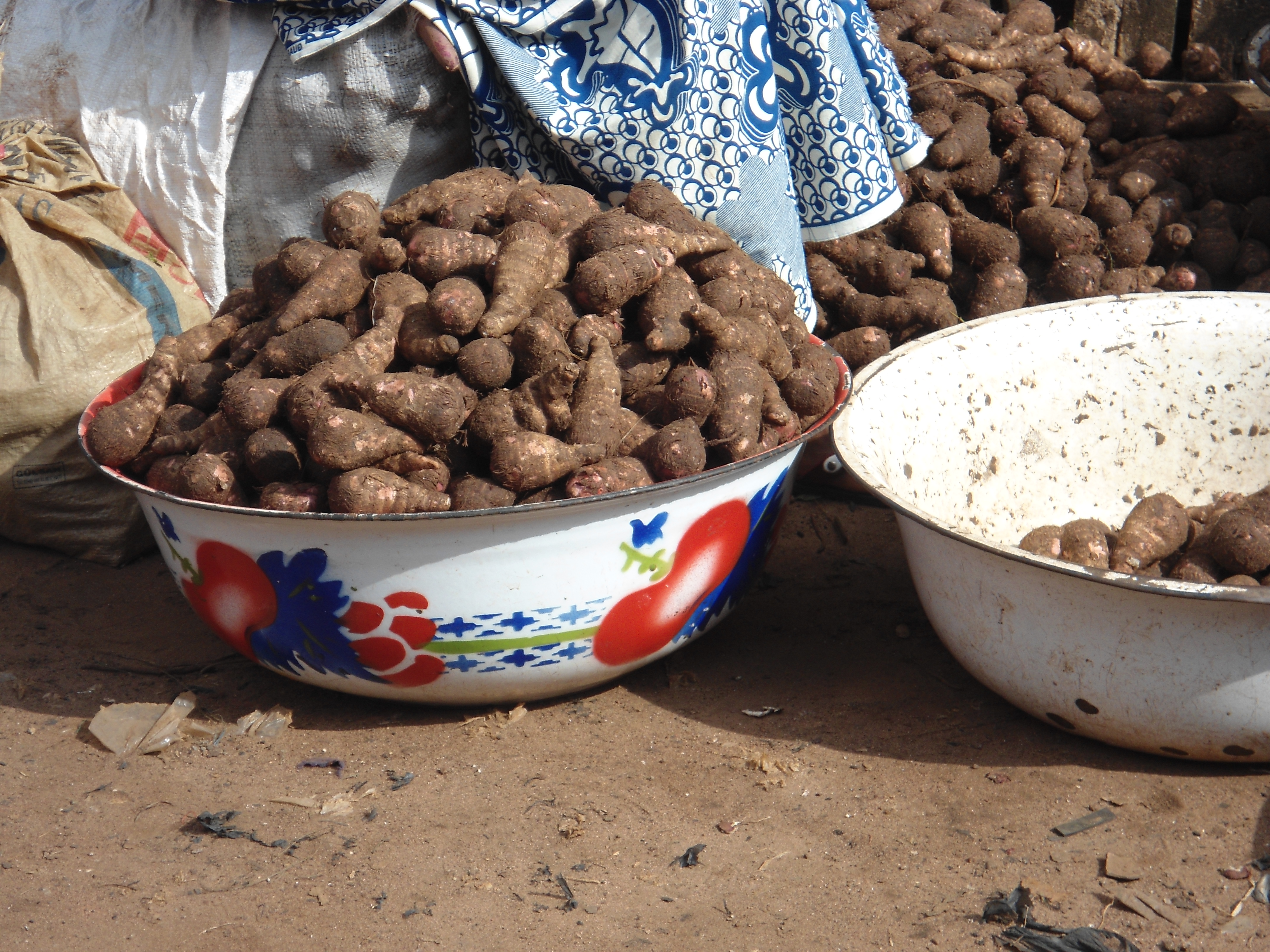 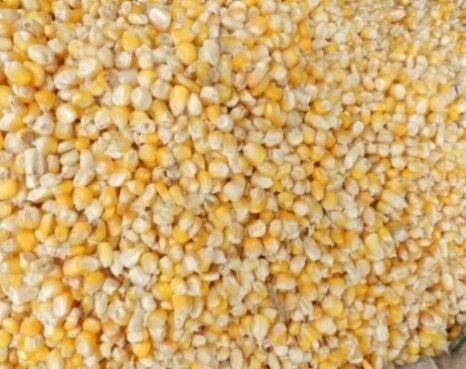 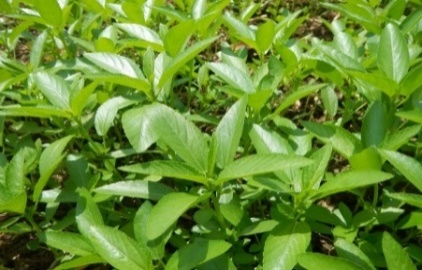 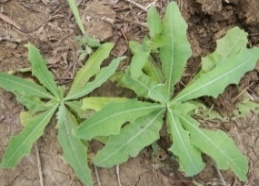 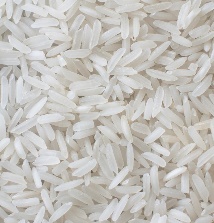 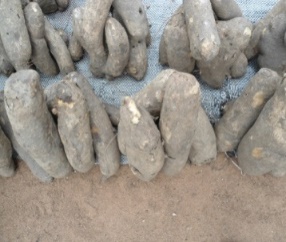 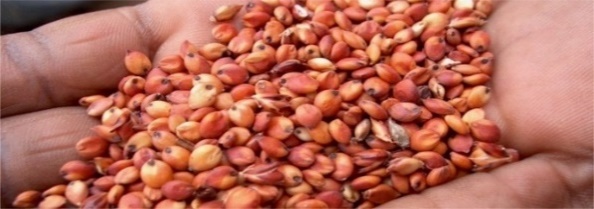 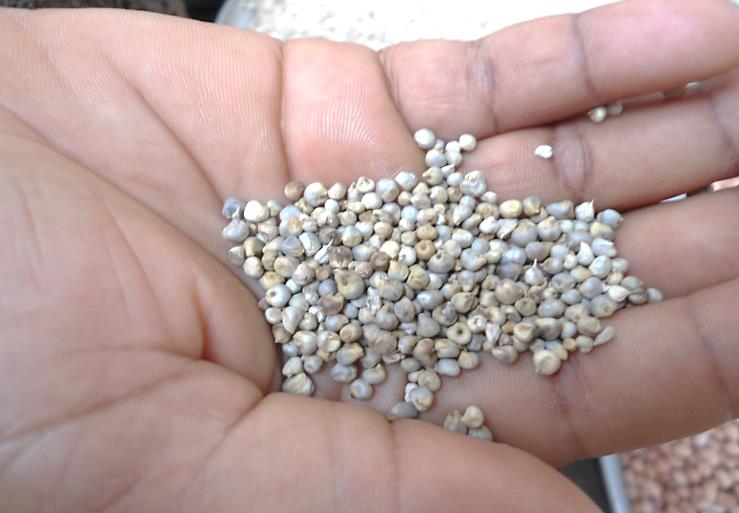 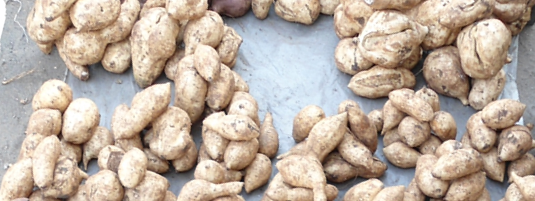 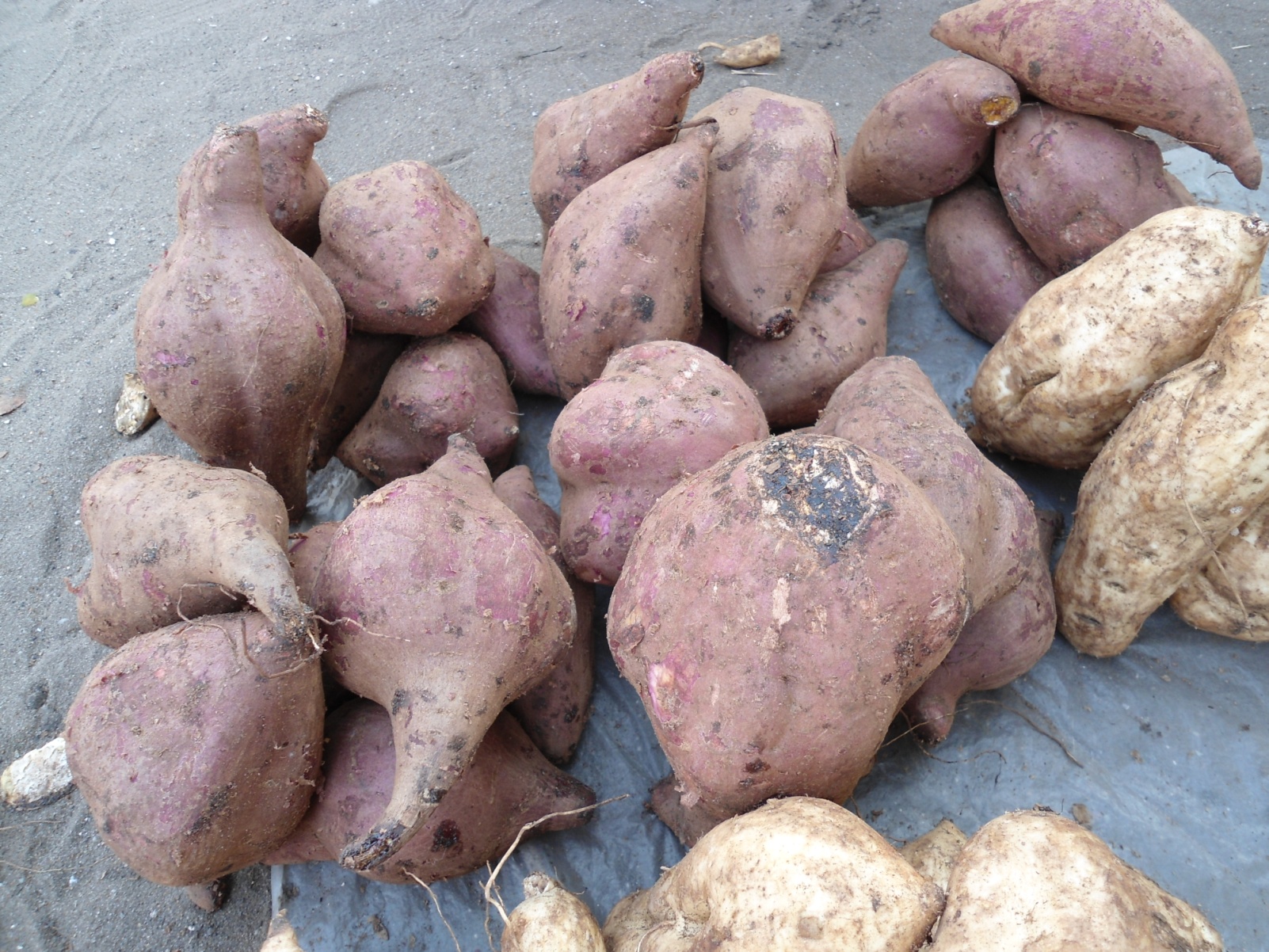 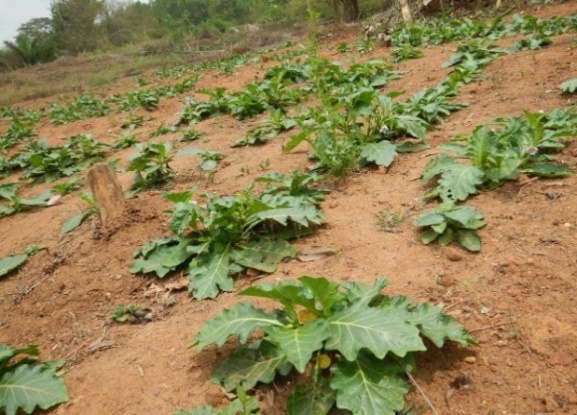 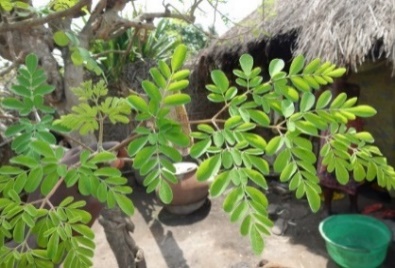 Viandes, poissons, œufs et fruits de mer
Légumineuses et noix
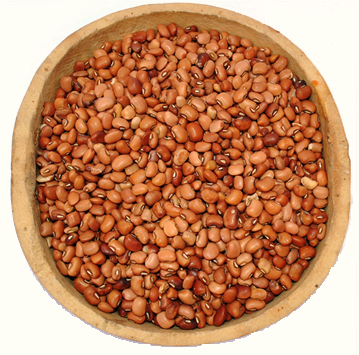 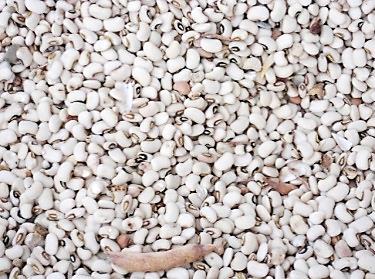 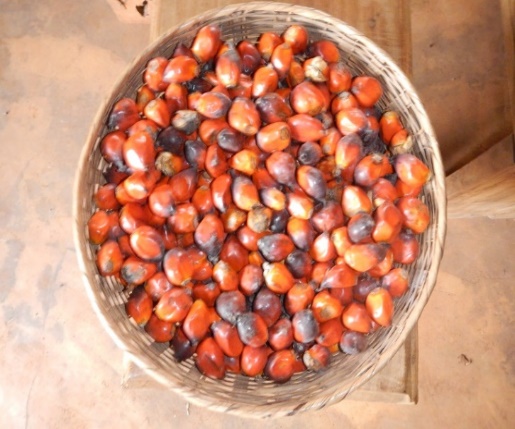 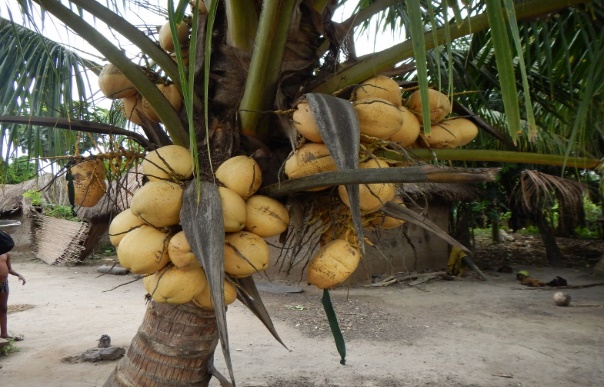 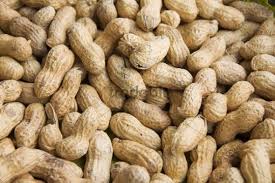 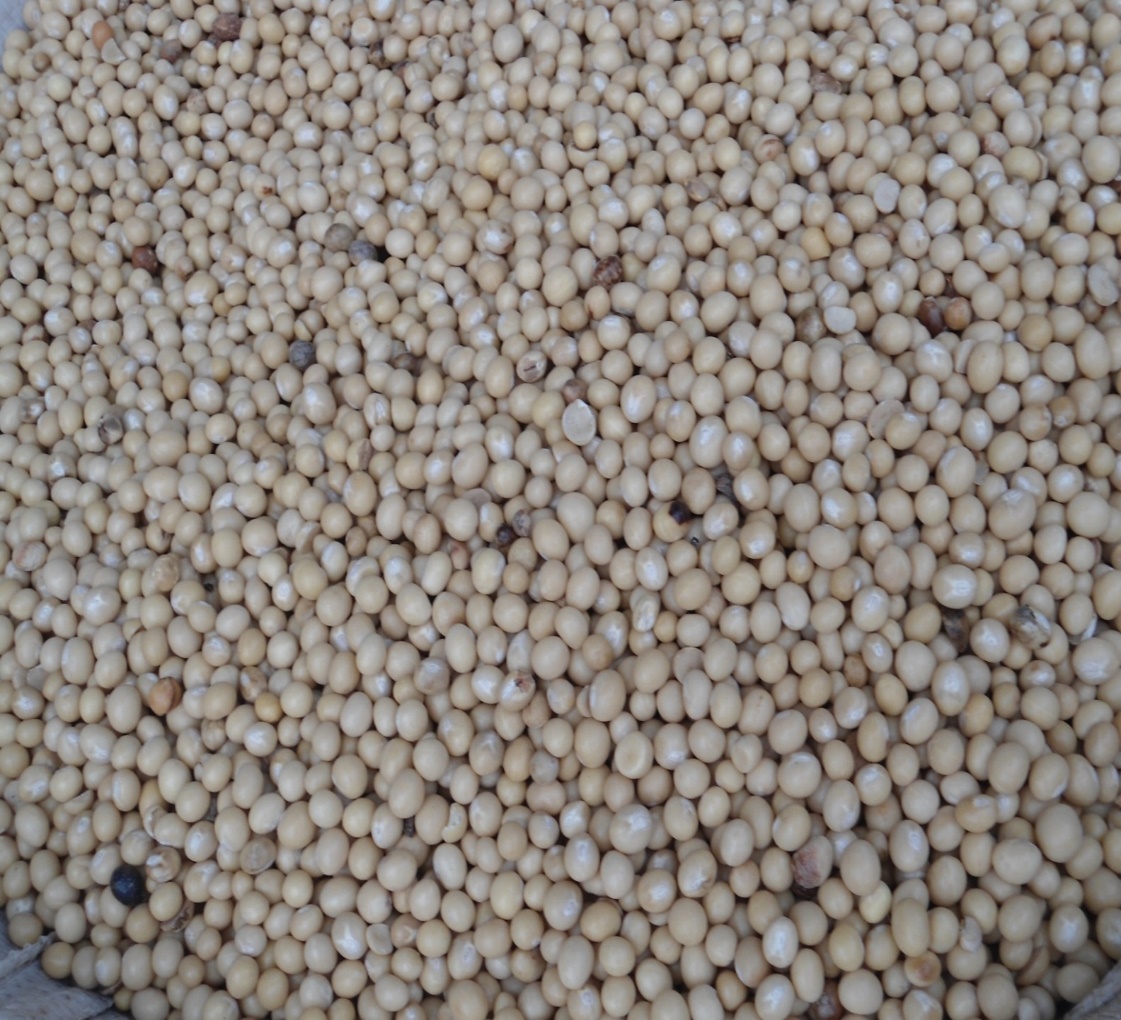 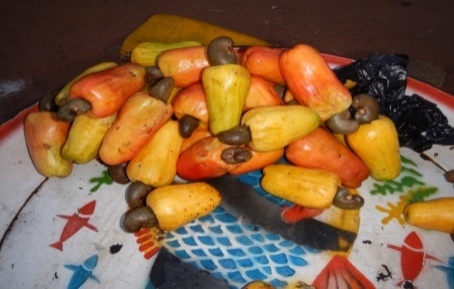 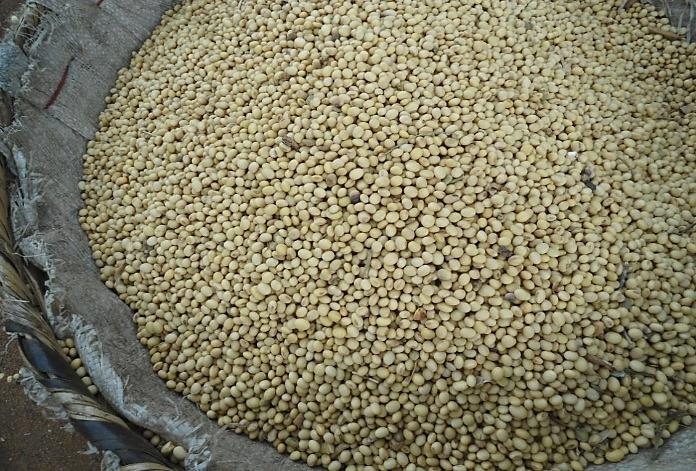 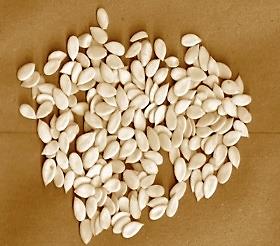 Laits et produits laitiers
Merci de votre attention
Les Nigériens Nourrissent les Nigériens
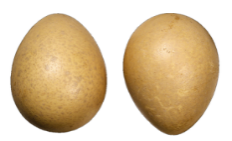 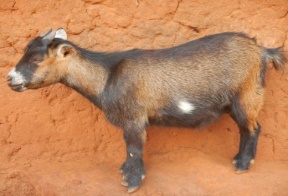 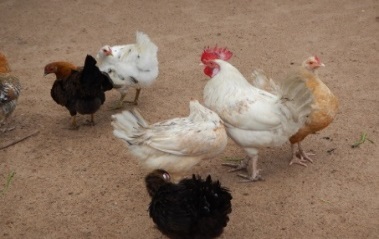 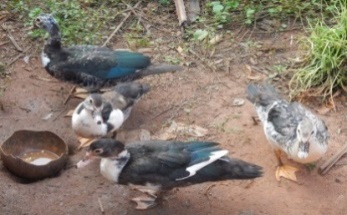 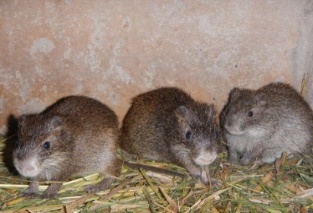 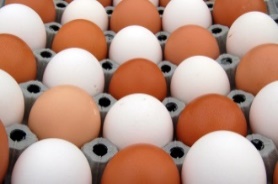 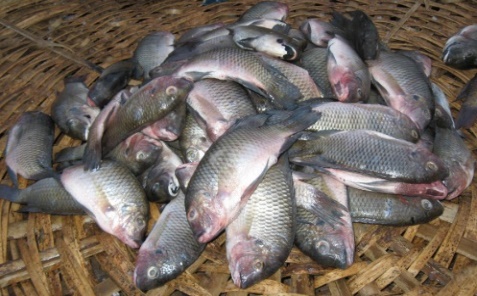 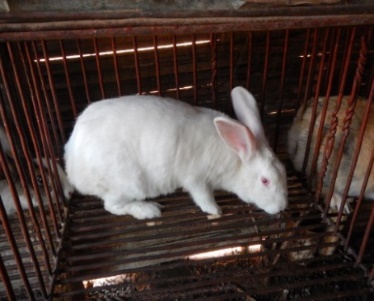 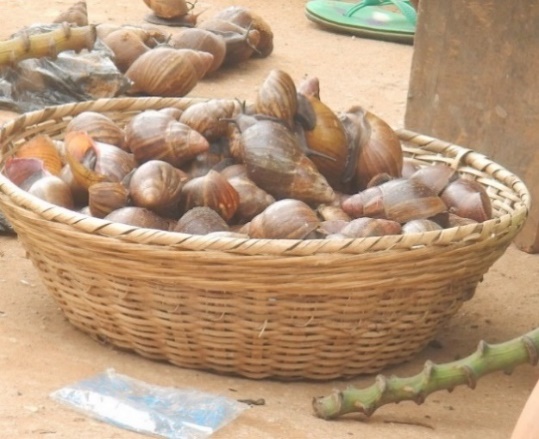 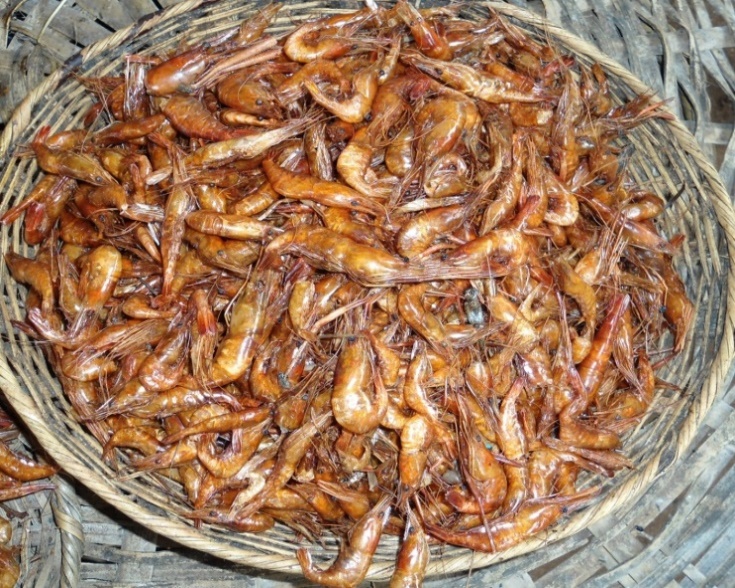 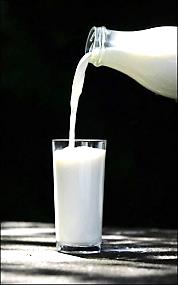 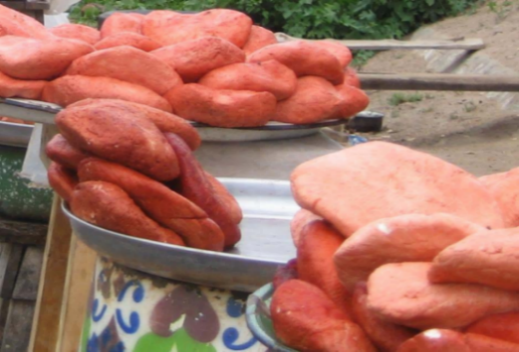 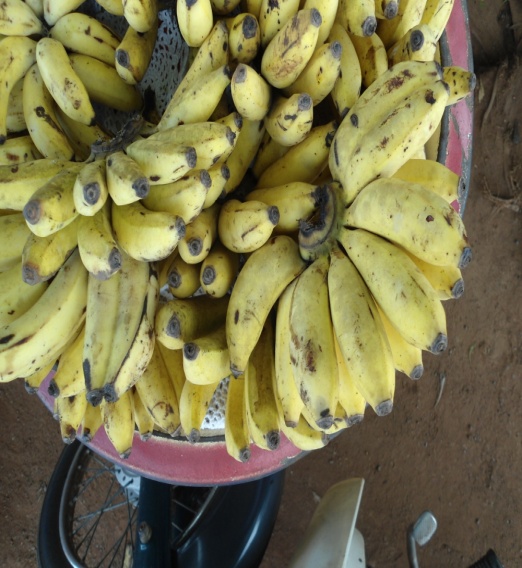 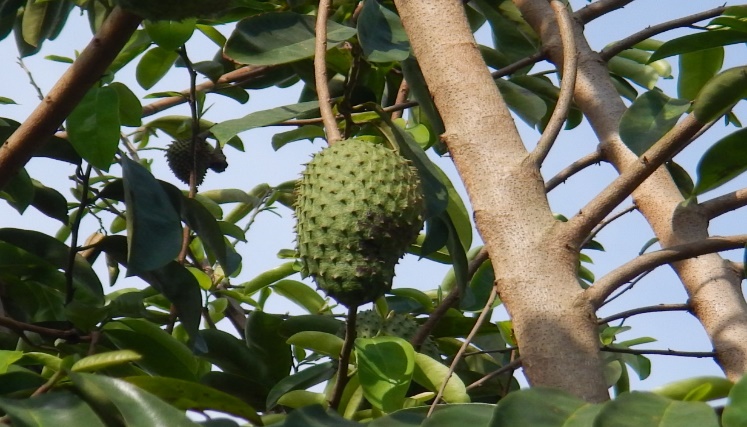 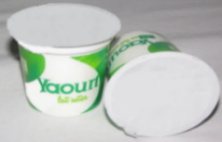 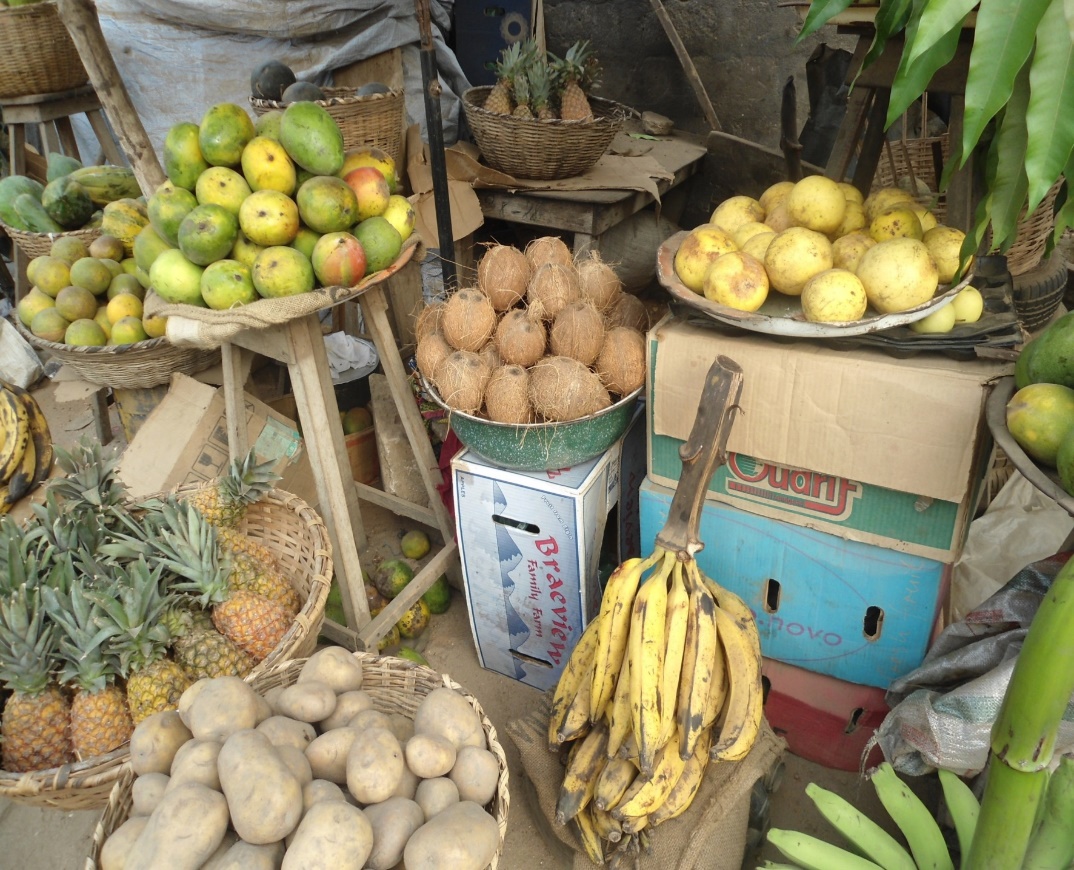 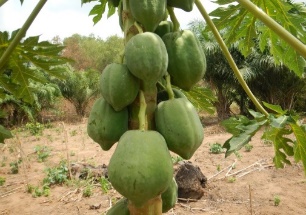